OS FUNGOS
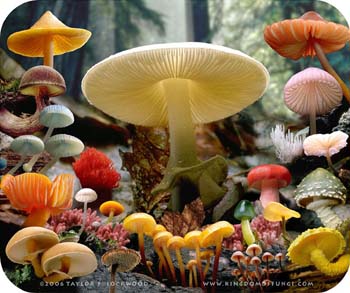 Pelczar vol. 1, capítulo 10, pags. 258-271, 1996.
 Microbiologia de Brock, p. 555-562. (STOA)
 Manual de Fitopatologia v. 1, cap. 8, 2018.
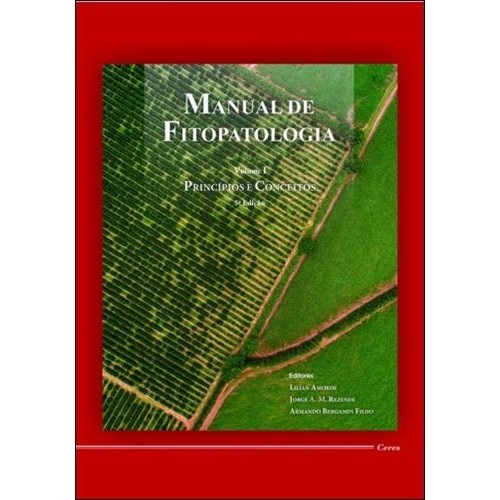 5ª. edição
Fungos - Roteiro da aula

Histórico
Importância
Características gerais
Morfologia
Ciclo de vida
Egípcios – fermentação = presente do Deus Osiris (panificação)

 Gregos e Romanos – fermentação = presente dos deuses Dionísio e Baco
       (Dionísia e Bacanália) – festivais do vinho     
                                    
 Romanos: cogumelos e trufas           associados a raios enviados à Terra por Júpiter

 Cogumelos alucinógenos usados em rituais religiosos pelas 
        civilizações pré-colombianas da América Central e México
1. HISTÓRICO
Micologia: Gr. Mykes = cogumelo; logos = estudo
Antes do microscópio		“cogumelos”
Conotação mística:
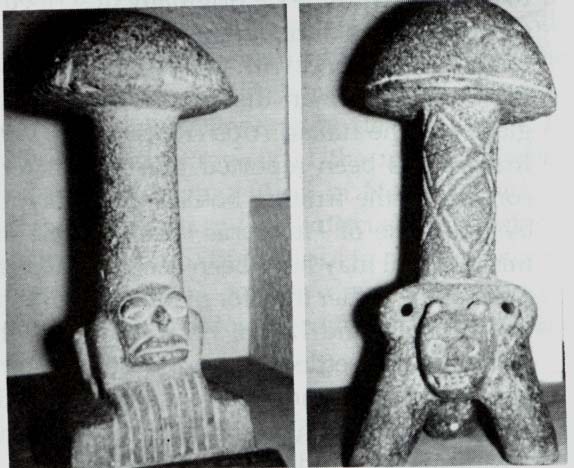 Guatemala – 1000 A.C.
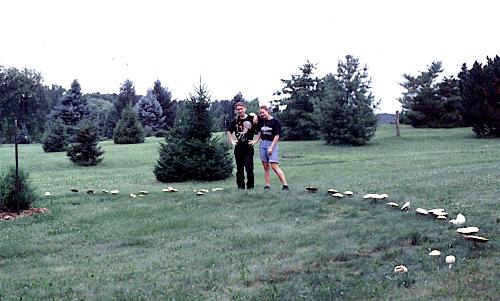 “Fairy rings”
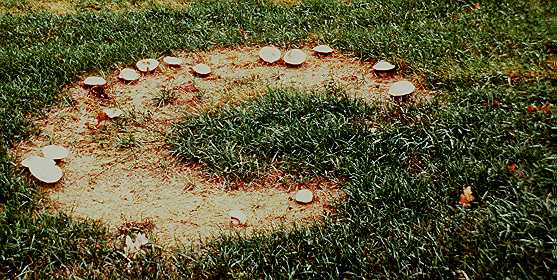 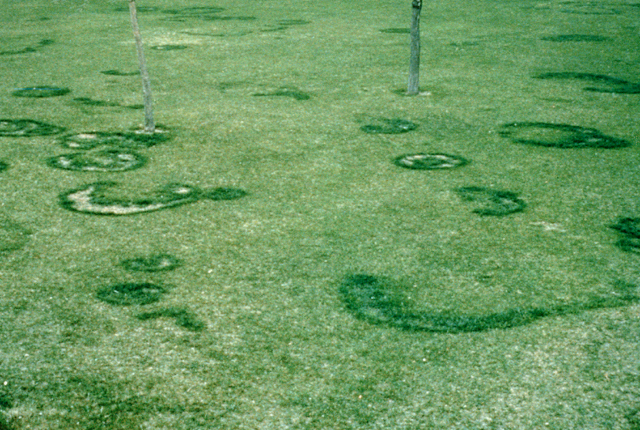 Bruxas e fadas
Gigantesca 
colônia fúngica
2. IMPORTÂNCIA DOS FUNGOS
Cerca de 100.000 espécies descritas
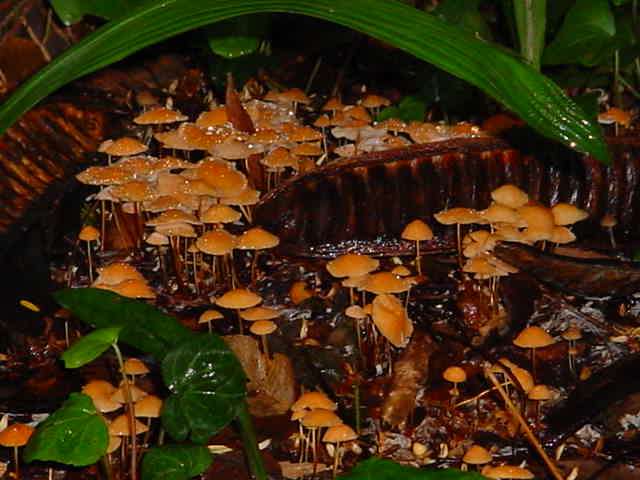 Decomposição da matéria orgânica
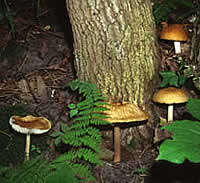 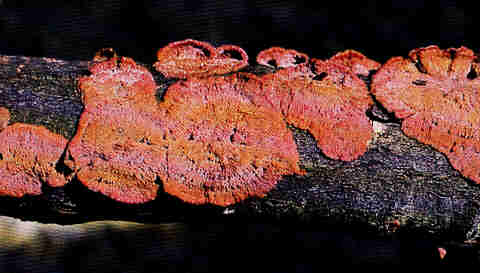 Micorrizas
Mais de 90% das plantas
Melhora absorção de fósforo
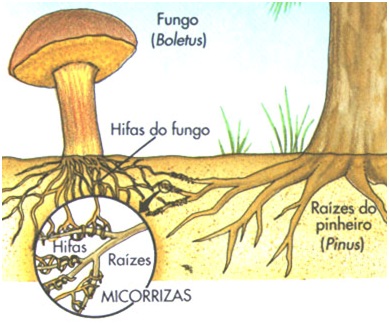 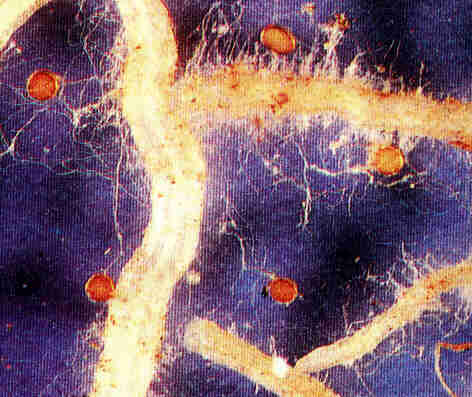 Controle biológico: Beauveria, Metharhizium, Cordyceps, Arthrobotrys, Trichoderma
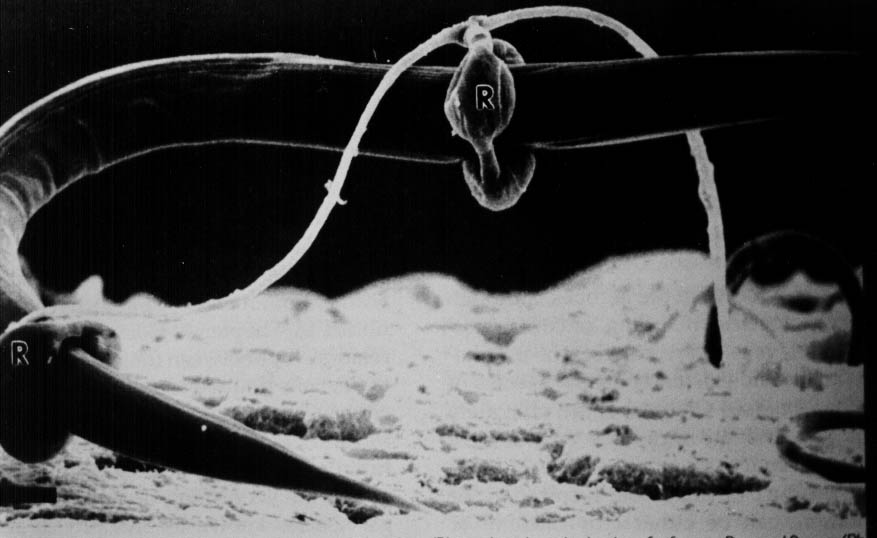 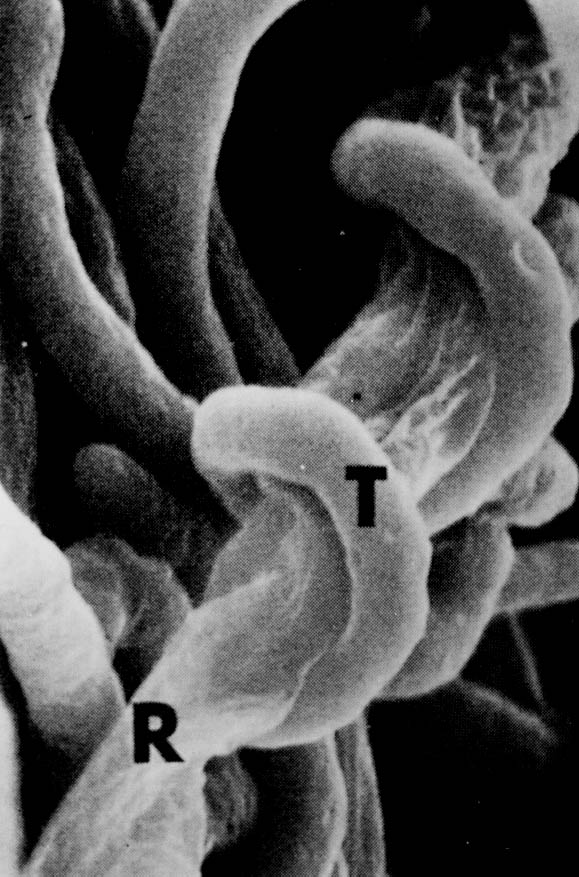 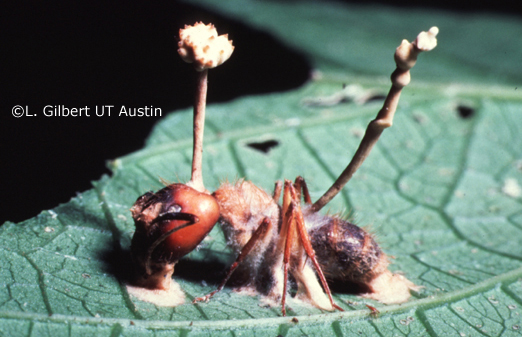 Fermentação alcoólica (álcool, bebidas, panificação)
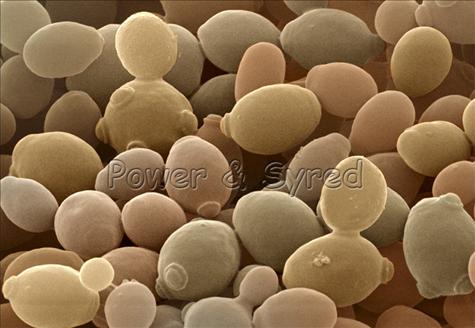 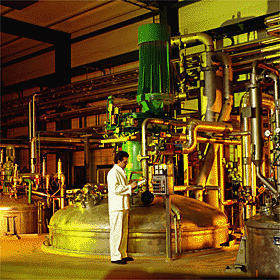 Saccharomyces cerevisiae
Alimentos: cogumelos comestíveis
Champignom: Agaricus bisporus
Shiitake: Lentinula edodes
Cogumelo do sol: A. blazei
Boletus, Pleurotus, Flamullina
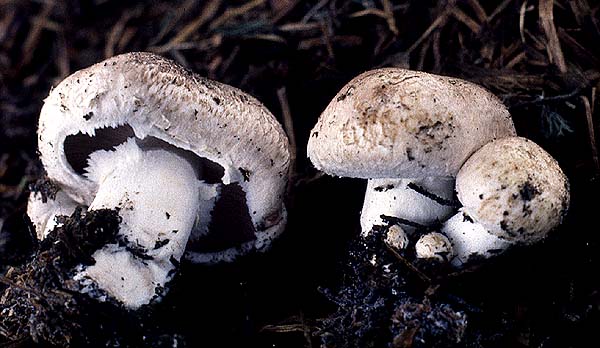 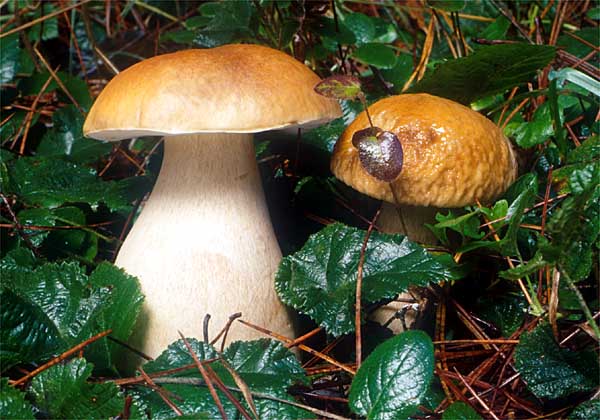 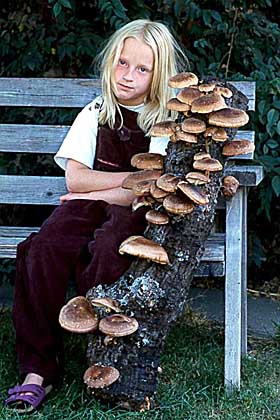 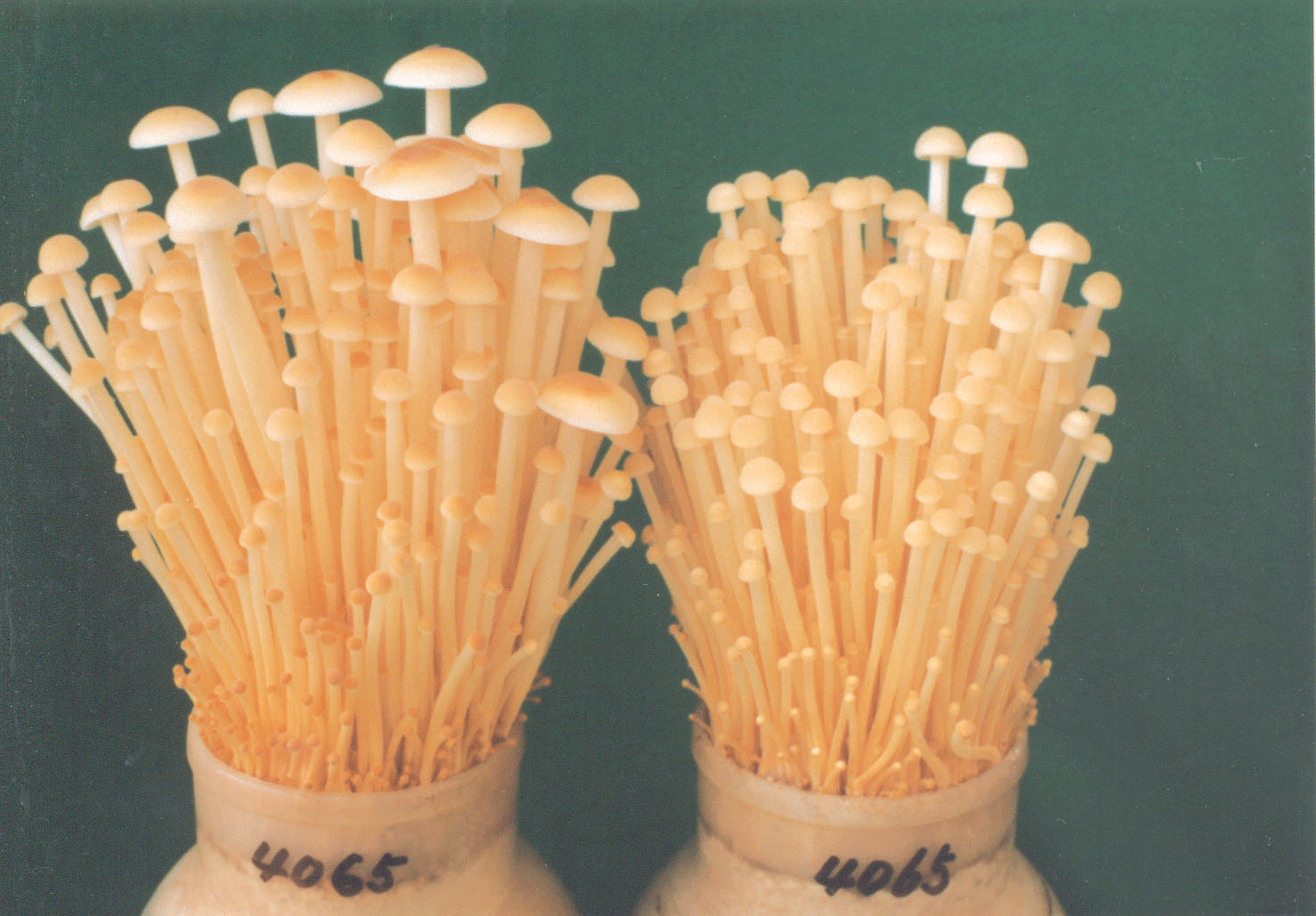 Produção de substâncias úteis: medicamentos, ác. orgânicos, hormônios vegetais
     (ex: ác. Cítrico da Coca-Cola  é produzido por uma espécie de Aspergillus)
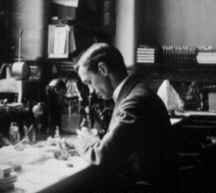 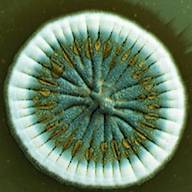 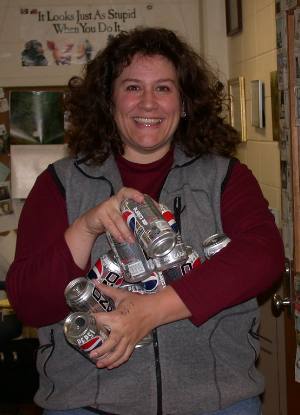 A. Fleming
P. notatum
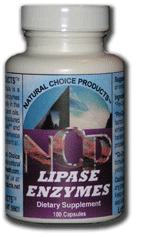 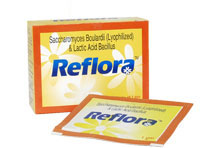 Floratil
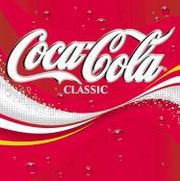 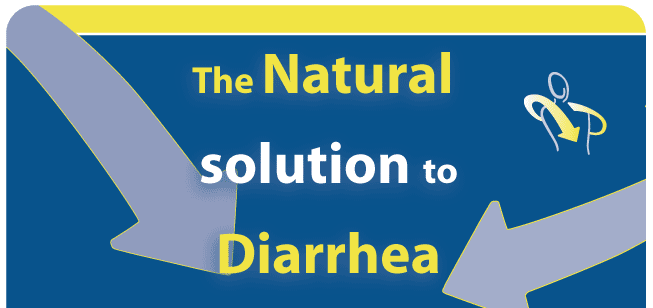 Maturação de queijos: Roquefort, gorgonzola, camembert
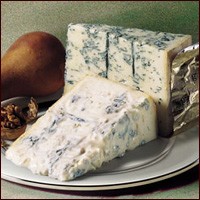 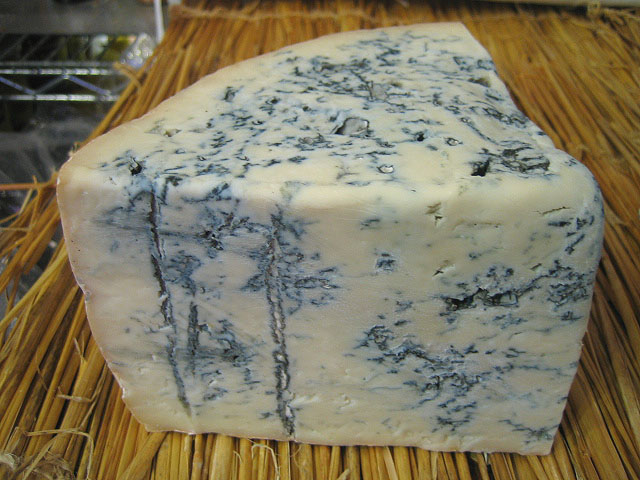 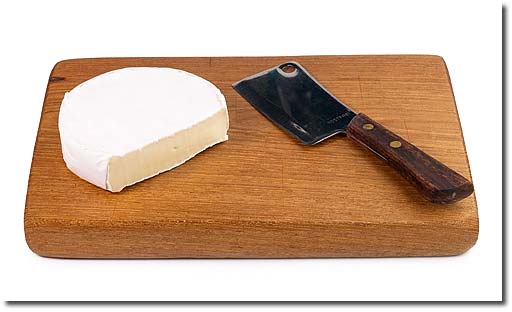 Biodegradação (descontaminação dos solos e das águas)
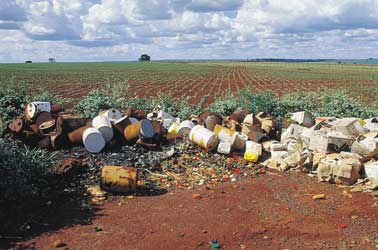 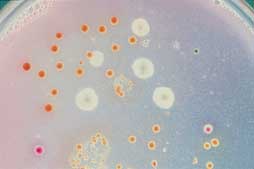 Penicillium,
Trametes,
Psilocybe, etc.
Doenças em seres humanos
Micoses, pé de atleta
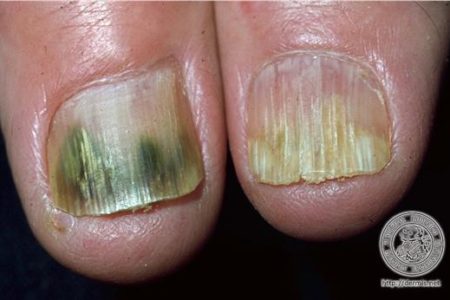 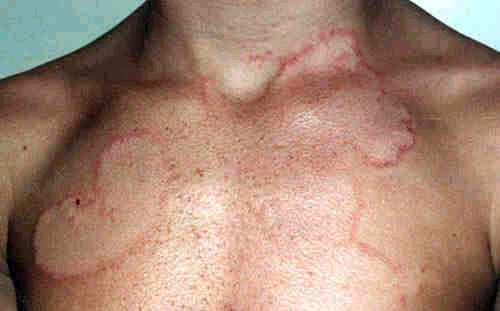 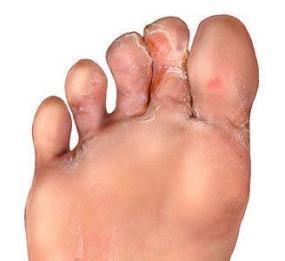 Infecções mais agressivas
em indivíduos imunodeprimidos
(órgãos internos)
Doenças em plantas
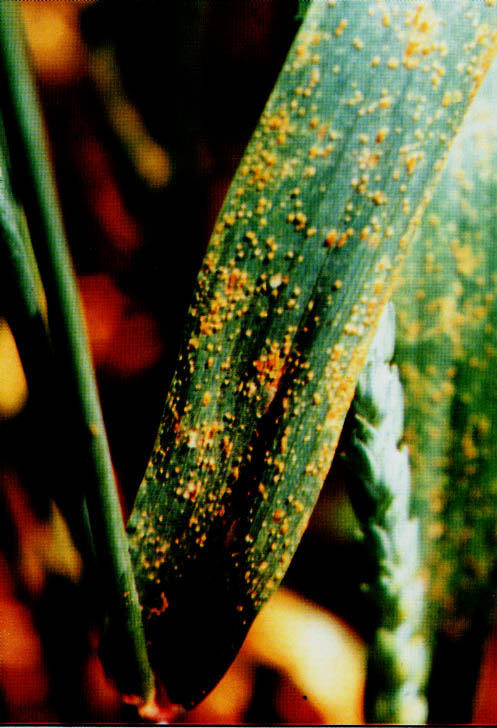 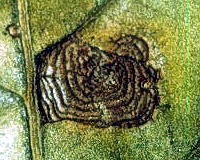 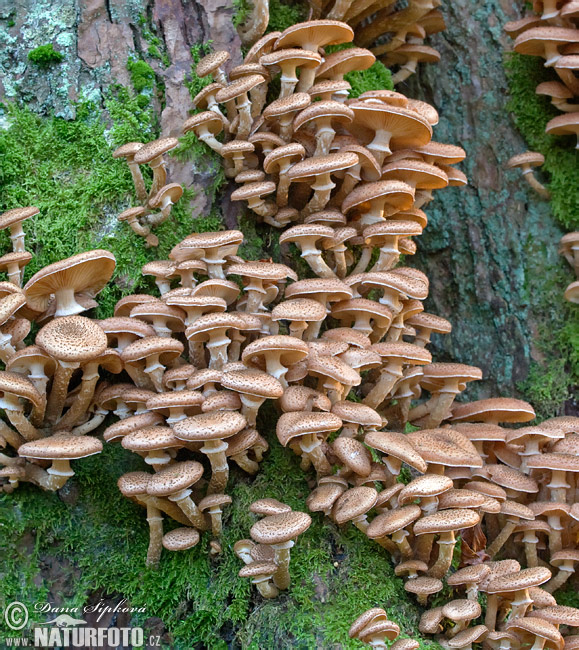 LFN 0424 – FITOPATOLOGIA
LFN 0425 – PATOLOGIA FLORESTAL
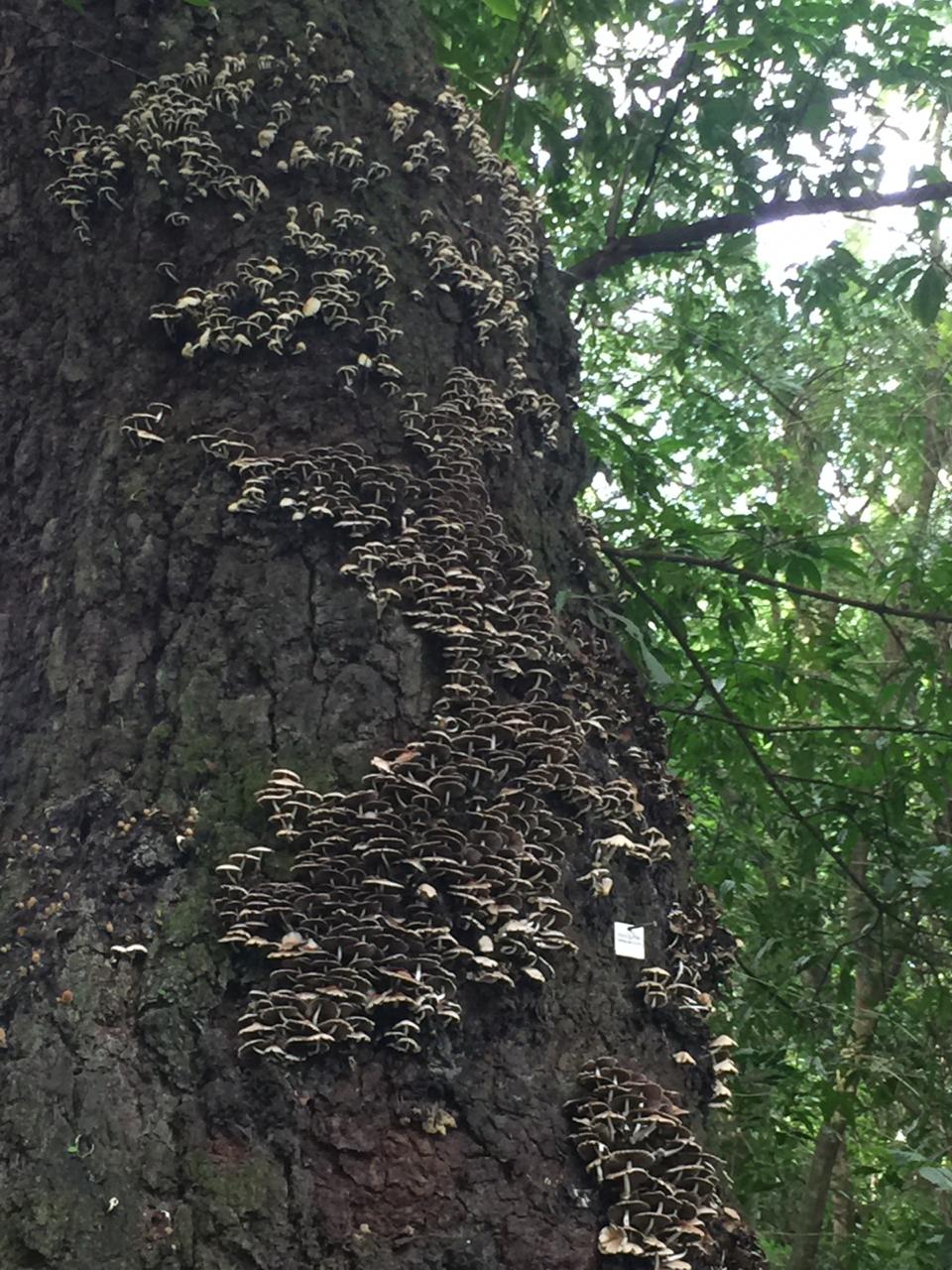 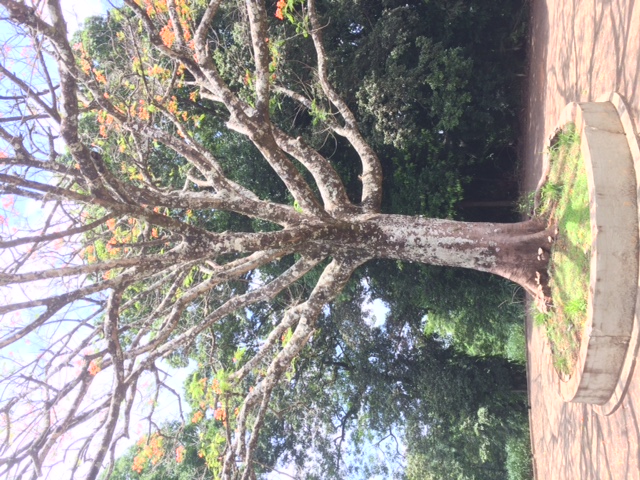 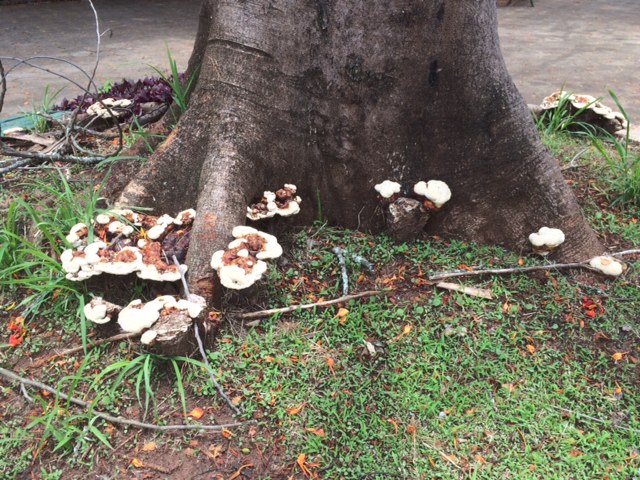 Micotoxinas em alimentos (Fusarium, Aspergillus)
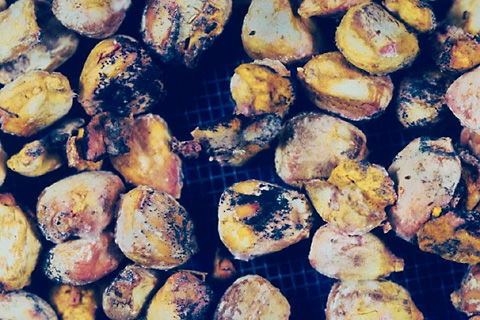 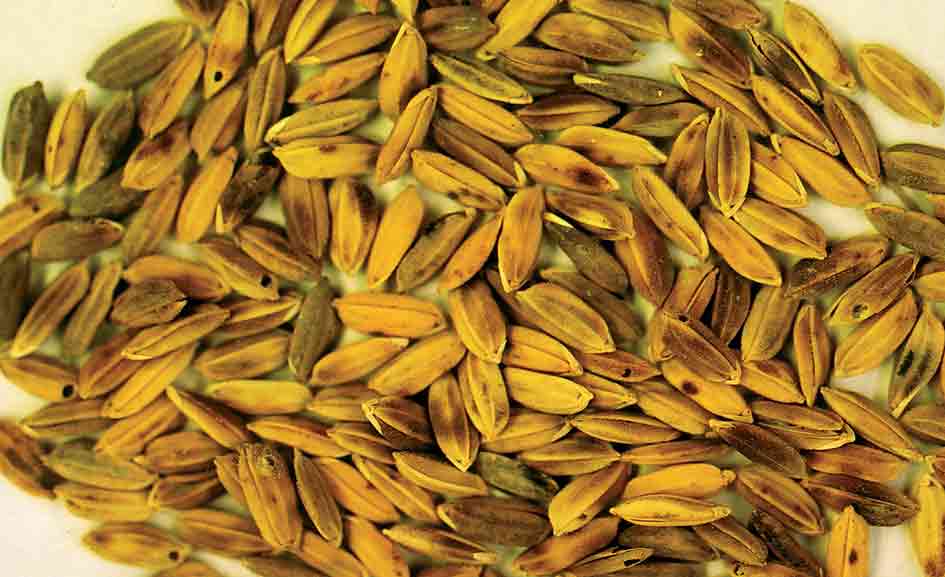 Deterioração de alimentos armazenados
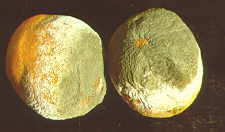 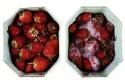 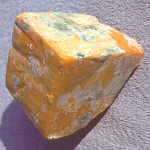 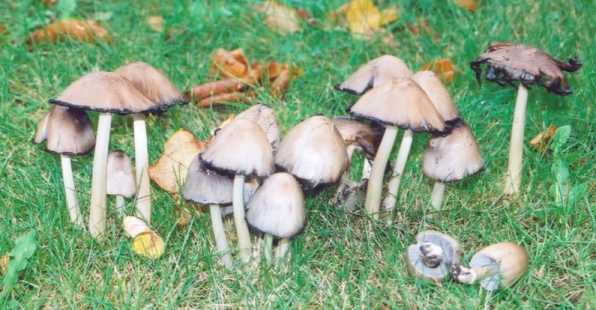 Coprinus sp.
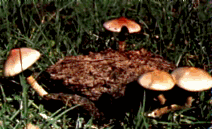 Psilocybe sp.
Fungos venenosos e alucinógenos
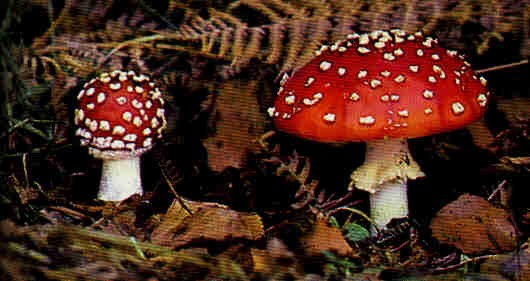 Amanita muscaria
Talo somático:  filamentoso (hifas)
leveduriforme: leveduras
Septadas  (ou apocíticas)
Hifas
Asseptadas  (ou cenocíticas)
Talo reprodutivo: grande variedade de formas (classificação)	esporos
3. CARACTERÍSTICAS GERAIS DOS FUNGOS
Organismos eucariotos
 Heterotróficos
 Com parede celular
 Parede celular: β-glucanas e quitina (β-glucanas e celulose nos oomicetos)
 Nutrição: digestão externa (enzimas) seguida de absorção
 Não móveis 
 Carboidrato de reserva: glicogênio
 Geralmente filamentosos (existem unicelulares)
Podem ser saprófitas, parasitas ou simbiontes
HIFAS
4. MORFOLOGIA
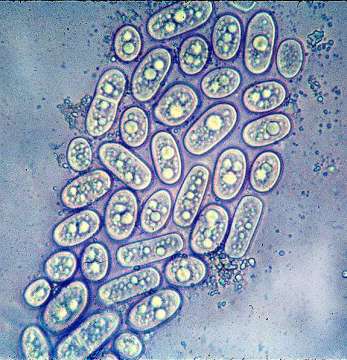 TALO SOMÁTICO:
a) Leveduriforme (unicelular)
Ex: Leveduras
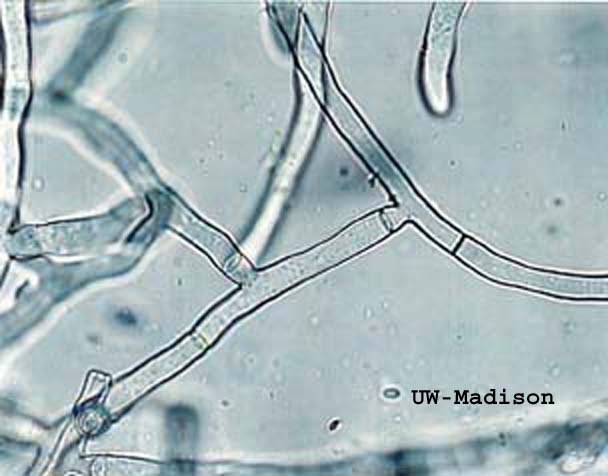 b) Filamentoso (multicelular)
HIFAS
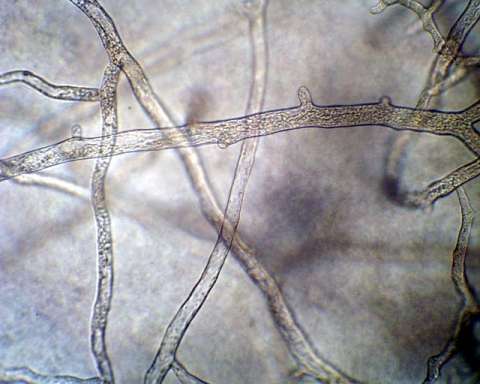 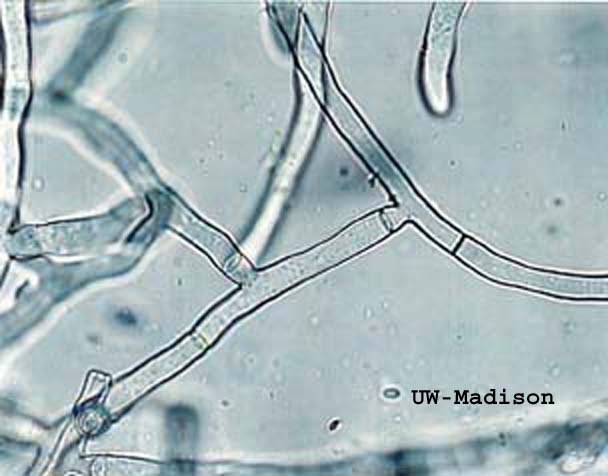 Septos
Septadas
Não septadas
MICÉLIO = conjunto de hifas
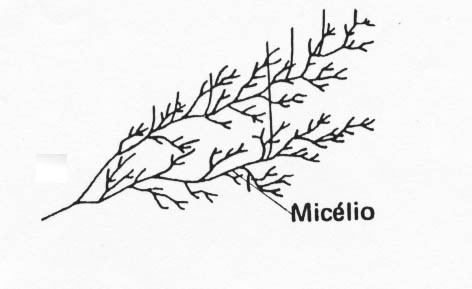 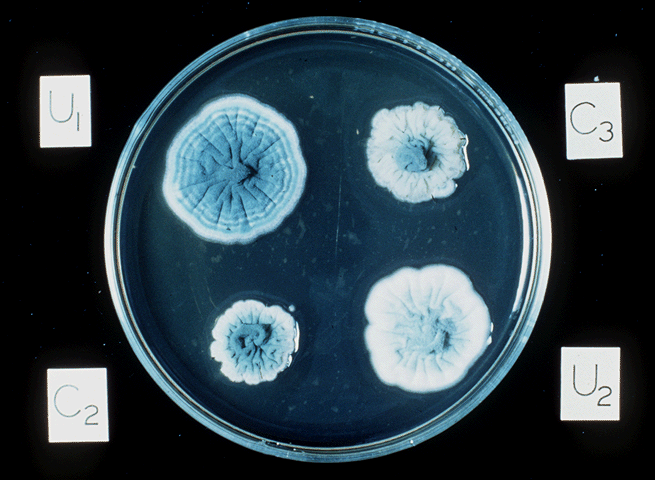 Estruturas especializadas da hifa:
Rizóides: fixação e absorção
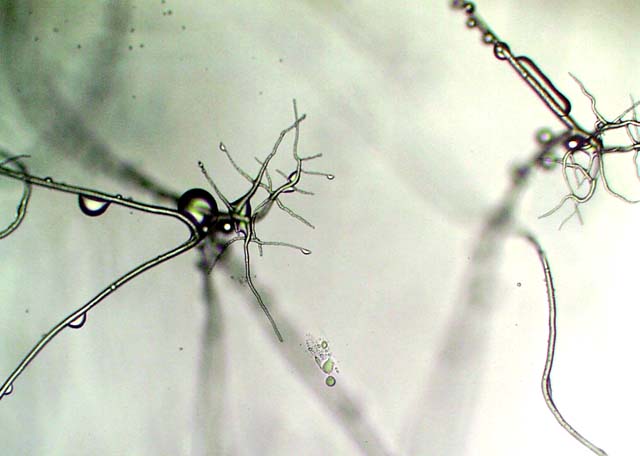 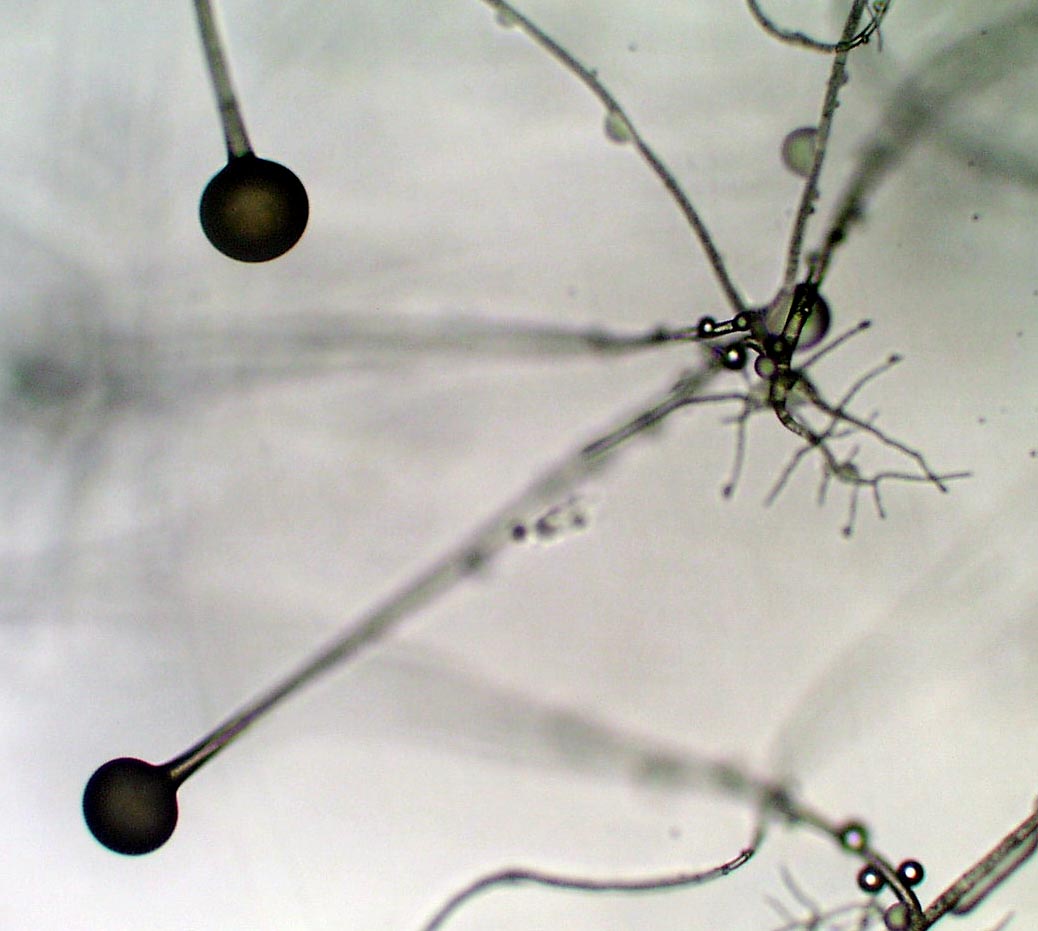 Haustório: absorção intracelular
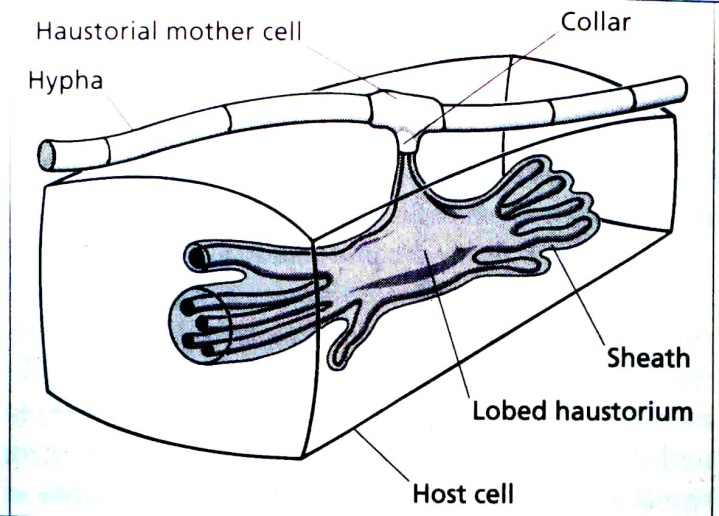 Estruturas especializadas da hifa:
Apressório: adesão e penetração
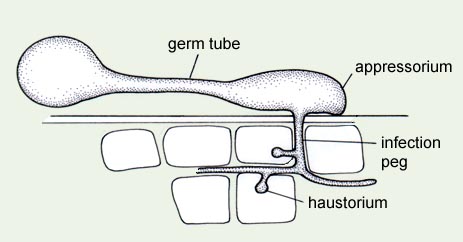 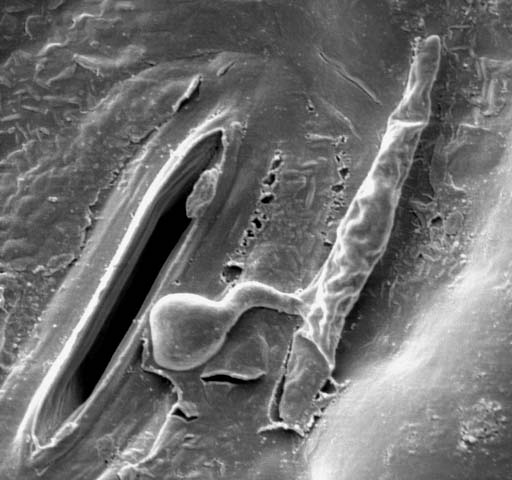 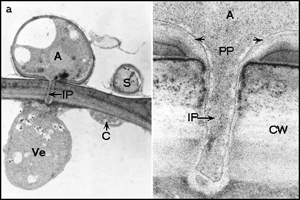 Estruturas especializadas da hifa:
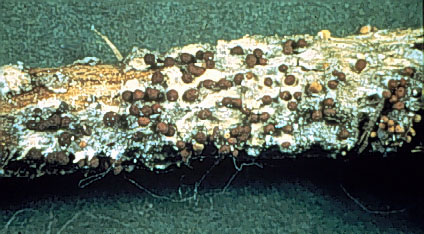 Escleródios: sobrevivência
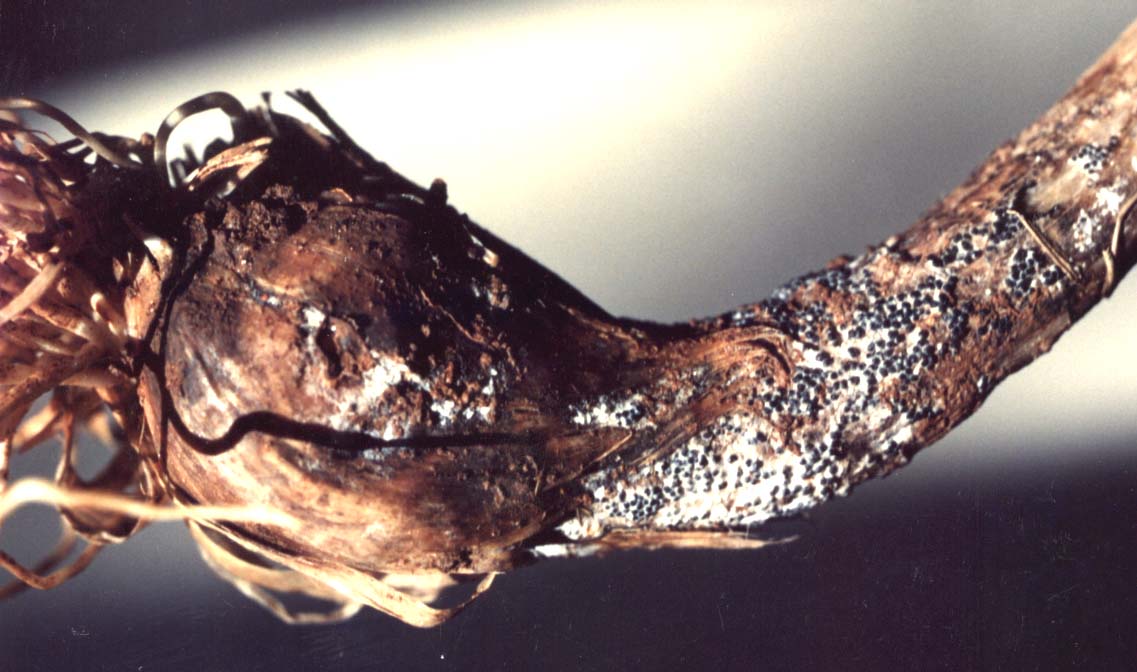 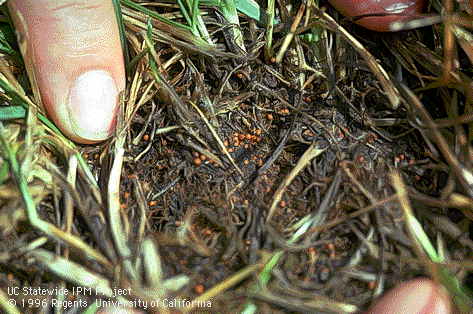 Clamidósporo: sobrevivência
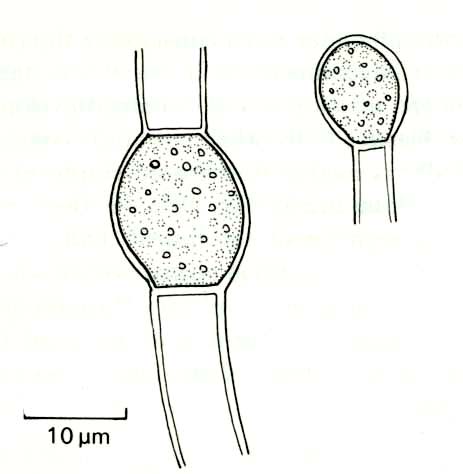 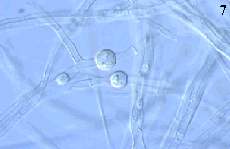 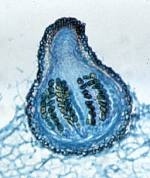 peritécio
Estruturas reprodutivas
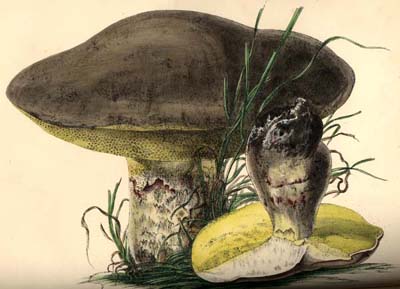 Estruturas reprodutivas produzem os esporos e podem ser formadas diretamente no micélio ou dentro de corpos de frutificação...
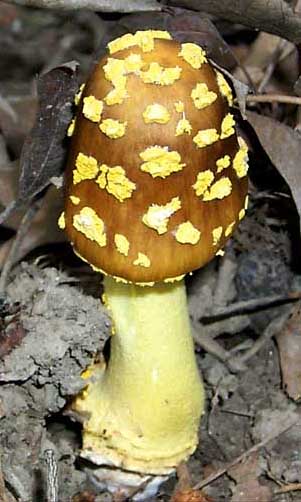 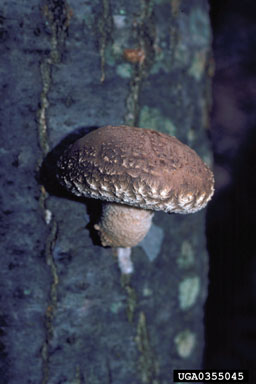 Basidiocarpos
(cogumelos)
picnídios
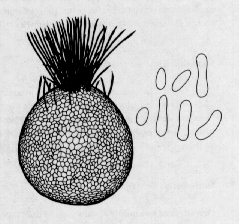 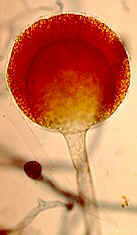 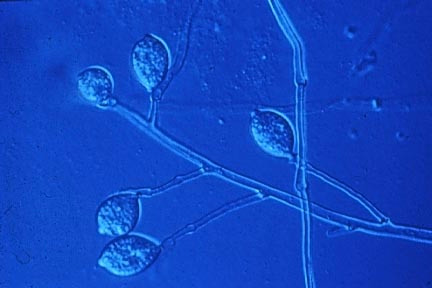 esporângios
Esporos também
podem ser produzidos diretamente no micélio 
em vez de dentro de corpos de frutificação (depende da espécie)
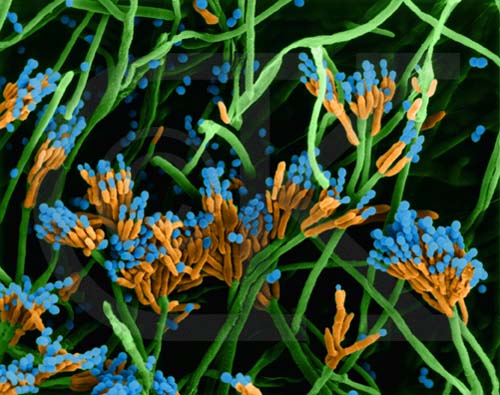 PENICILLIUM
esporos
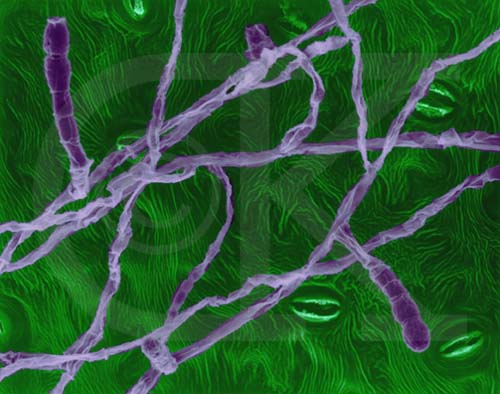 oídio
PARTE 5 	Ciclo de Vida dos fungos
Fase assexuada
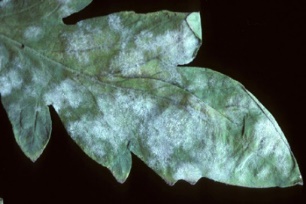 GERMINAÇÃO
ESPOROS ASSEXUADOS
 (Reprodução rápida / Clones)
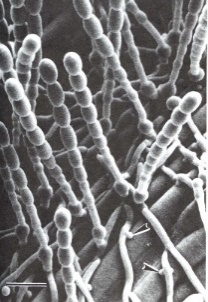 REPRODUÇÃO 
ASSEXUADA
Mitose
MICÉLIO
(crescimento somático)
          Parasitismo
PARTE 5	Ciclo de Vida dos fungos
Fase sexuada
Fase assexuada
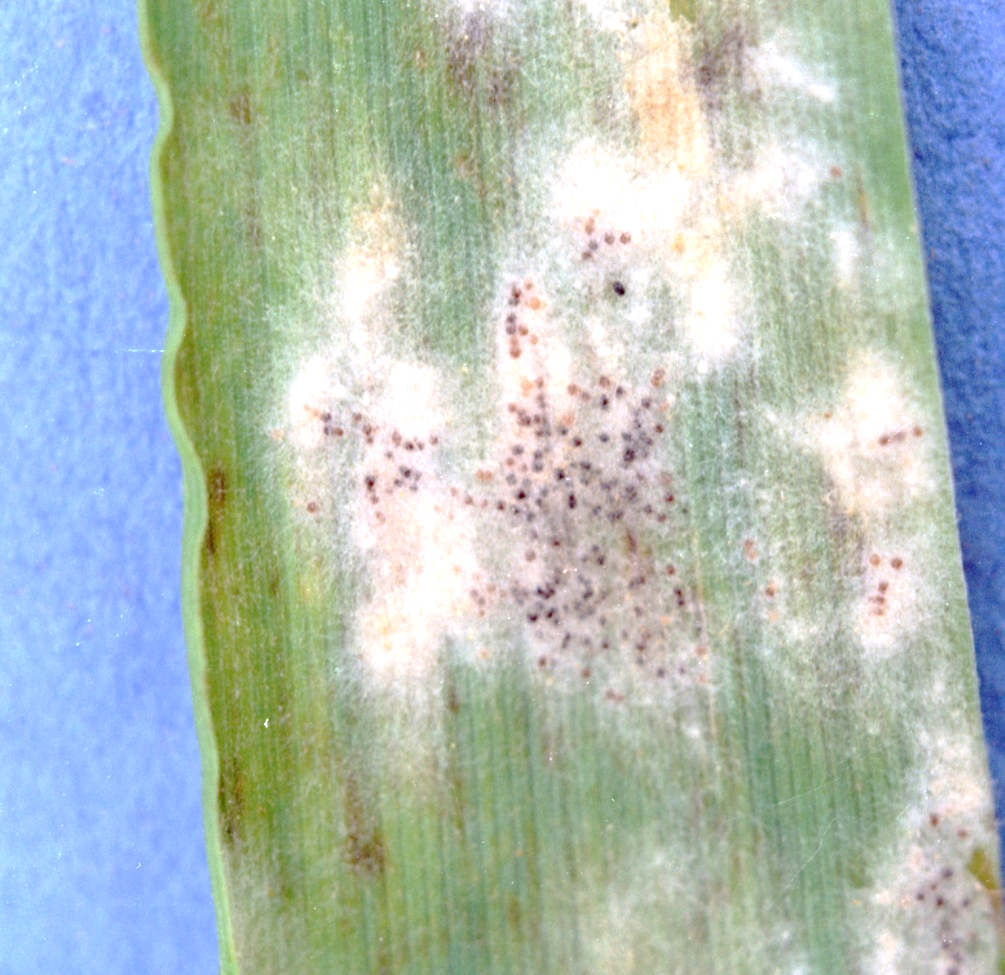 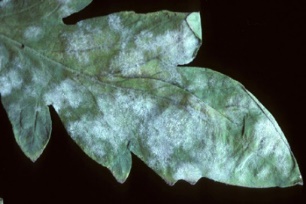 GERMINAÇÃO
ESPOROS SEXUADOS
(Sobrevivência e variabilidade)
ESPOROS ASSEXUADOS
 (Reprodução rápida / Clones)
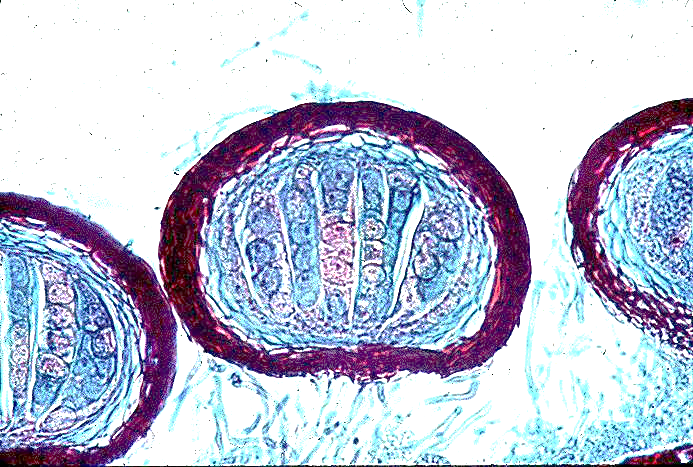 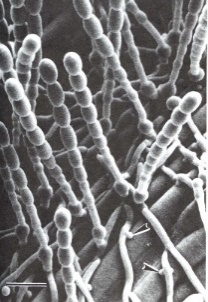 REPRODUÇÃO 
ASSEXUADA
REPRODUÇÃO 
  SEXUADA
Mitose
Meiose
MICÉLIO
(crescimento somático)
          Parasitismo
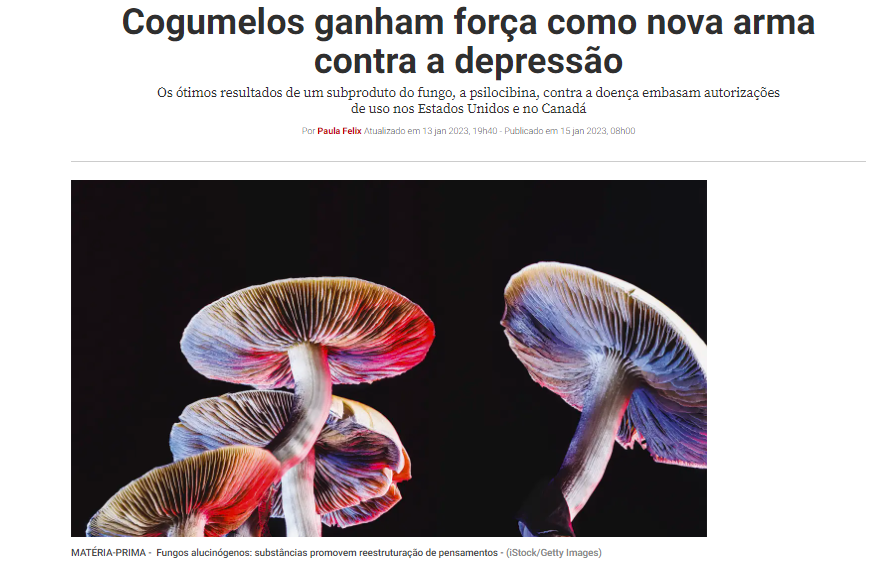